III.  Darwin’s Theory of Natural Selection
http://images.google.com/images?hl=en&q=natural+selection&gbv=2
A.  Natural Selection:
		1.  The process by which individuals 	w/ inherited characteristics that are 		well-suited to the environment leave 	more offspring on average than other 	individuals.
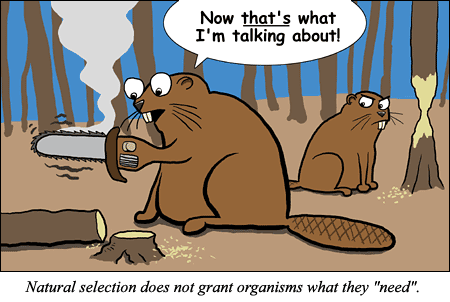 http://evolution.berkeley.edu/evosite/misconceps/images/misconceptions_beavers.gif
Natural Selection favors traits that benefit the organisms in a particular environment (NOT RANDOM). 
These individuals are more likely to survive.
Live longer = Reproduce more.
Some alleles become more common and the allele frequency changes.
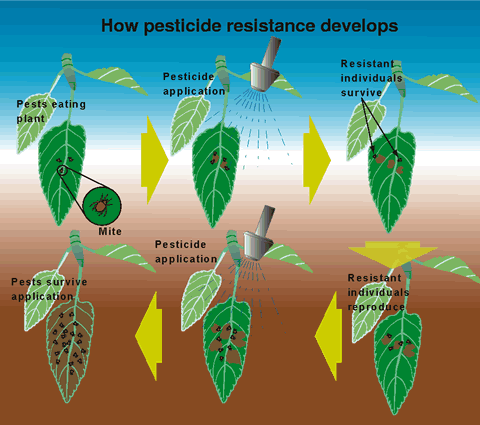 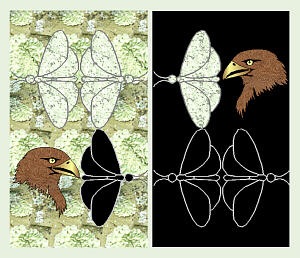 3. In order for Natural Selection to occur, there must be Genetic Variation.
			a.  The difference among members 		of the same species.
			b.  Causes are mutations and 			sexual recombination (crossing 			over).
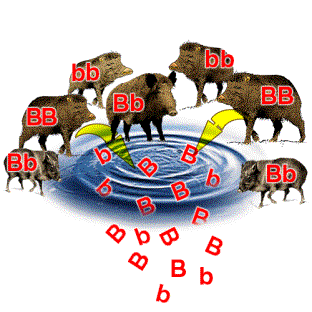 http://www.detectingdesign.com/images/NaturalSelection/natura3.gif
4. 	Could lead two isolated 
	populations of same 			
    	species to become 
     	separate as adapt 
	to different 
	environments 
	(Speciation). 
	Example: 
	Darwin’s Finches.
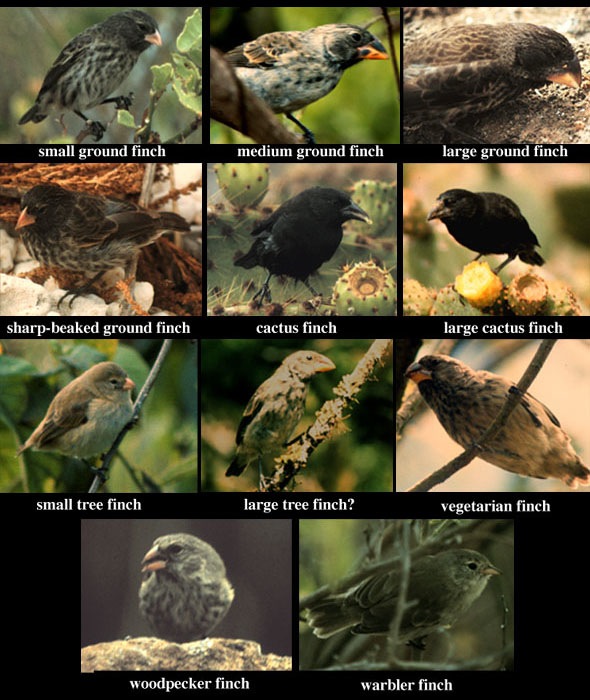 http://biology.unm.edu/ccouncil/Biology_112/Images/FinchTypes.jpg
B. Four Principles of Natural Selection
1. Variation: __________________________ ____________________________________
2. Heritability: ________________________ ____________________________________
3. Overproduction: ____________________ ____________________________________
4. Reproductive Advantage: _____________ ____________________________________
C. Artificial Selection:
Selective breeding of domesticated plants/animals to produce offspring with desired genetic traits.
Great deal of changes in relatively short period of time.
Favors traits that humans choose.
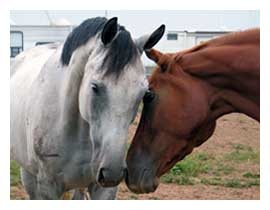 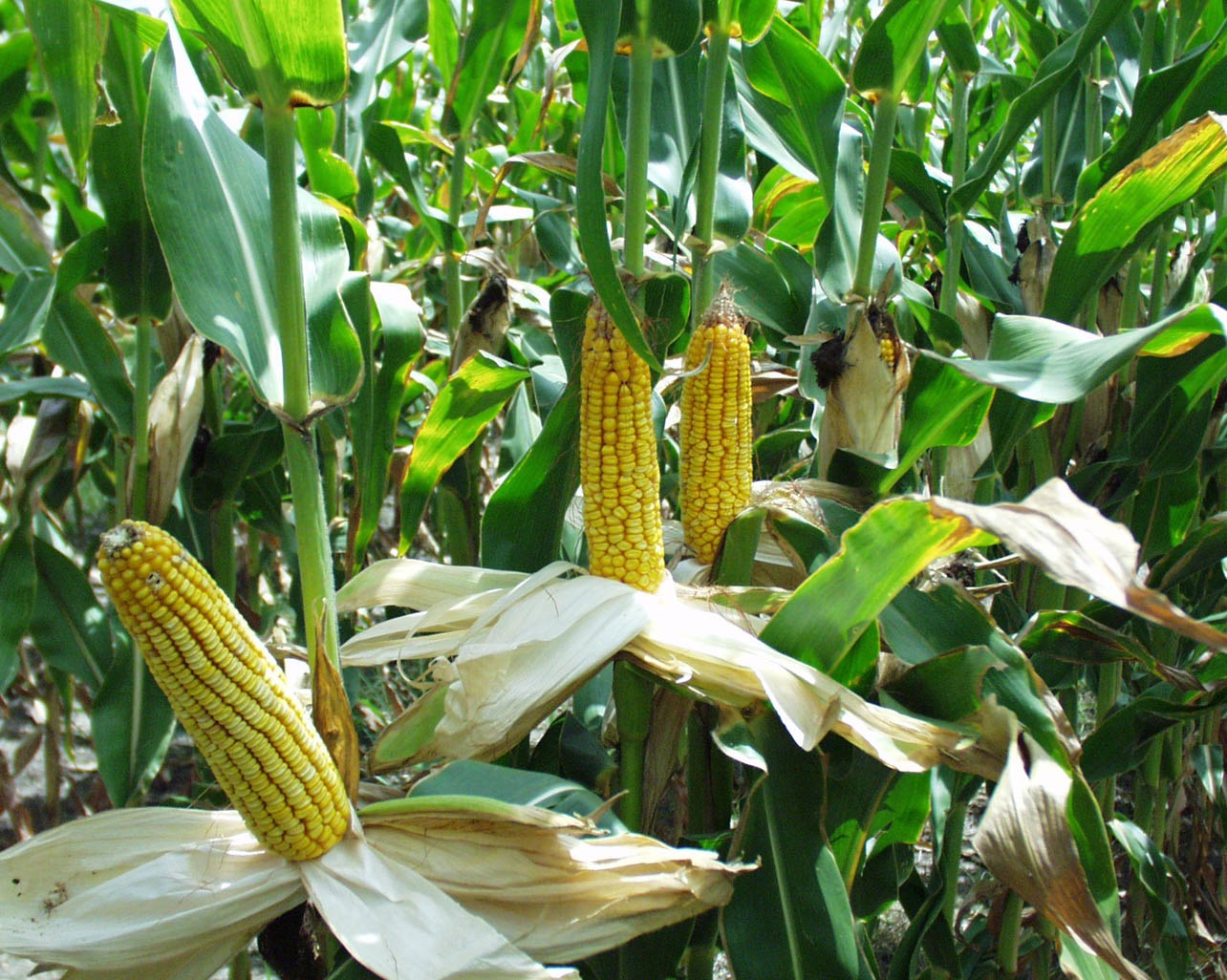 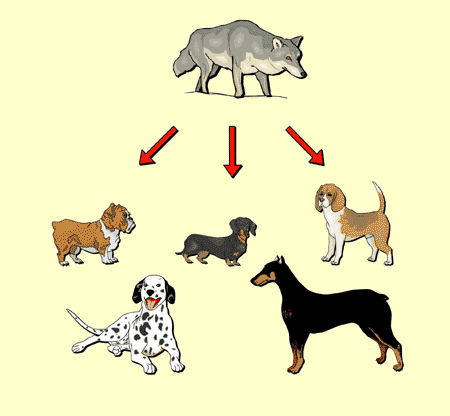 http://www.world-agriculture.com/images/water_buffalo.jpg
D. Clearing up Misconceptions about Natural Selection
Natural Selection does not produce adaptations.
NS can only act on the genes that are present.
NS does not produce perfect organisms.
Constantly evolving to changing environment.
Trade-offs.
NS doesn’t give organisms what they “need”.
NS is NOT RANDOM.
Favors certain genes (doesn’t “choose” them)
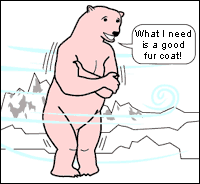 Evolution doesn’t work this way